Игры
 на ориентировку
 в окружающем пространстве
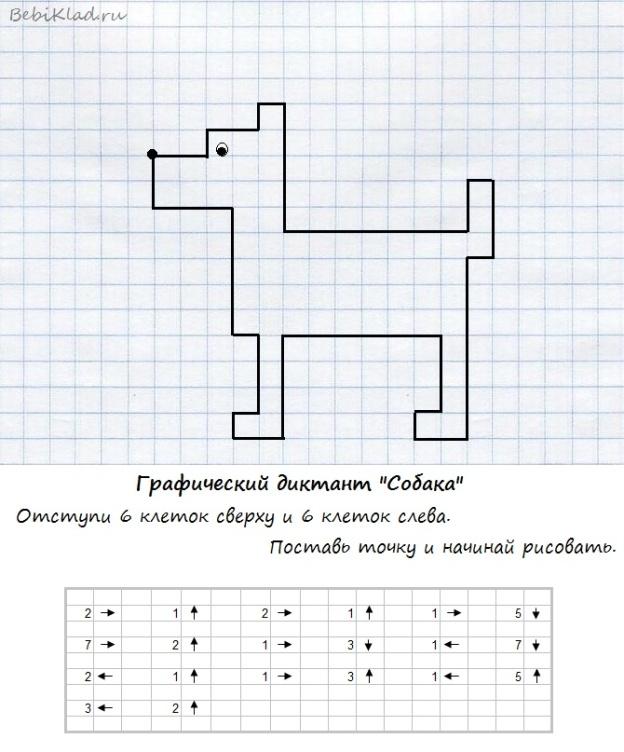 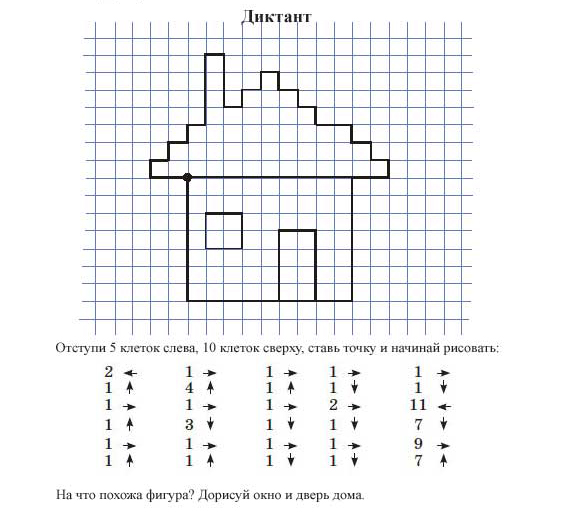 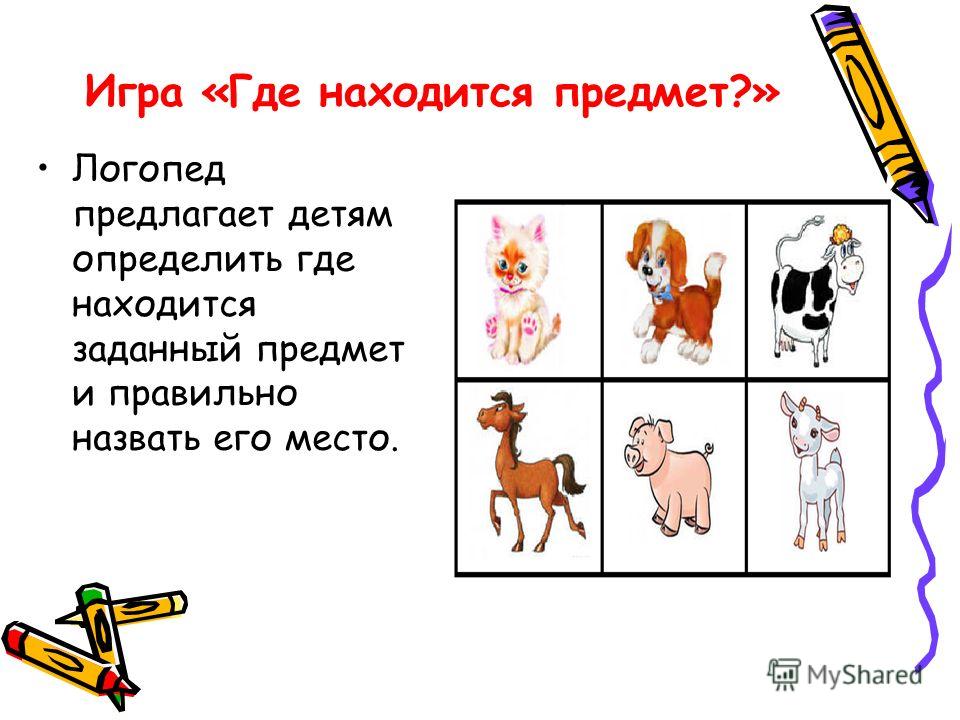 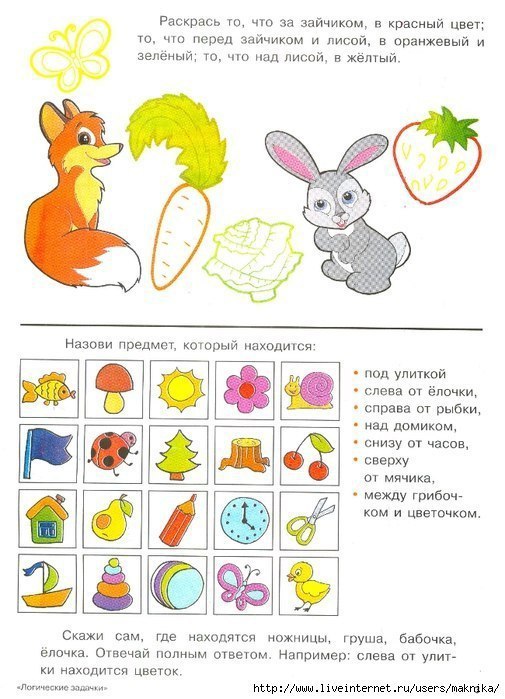 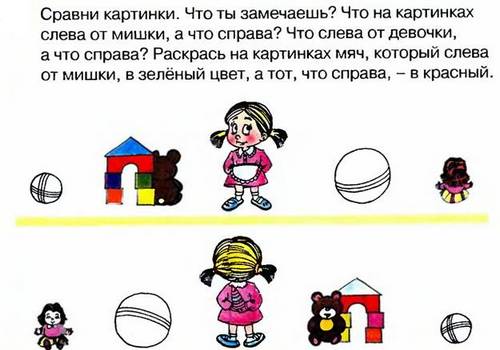